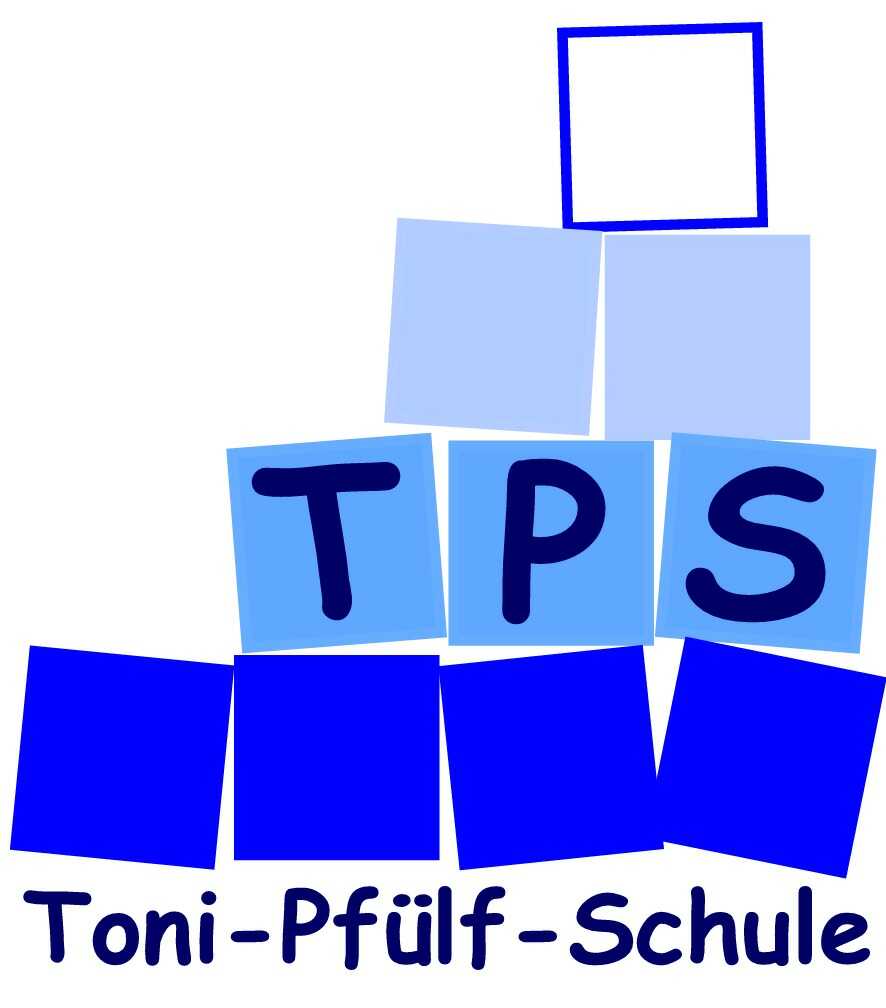 Mein Betriebspraktikum

[Datum]

Name:								Klasse:

[Beruf & Betrieb]
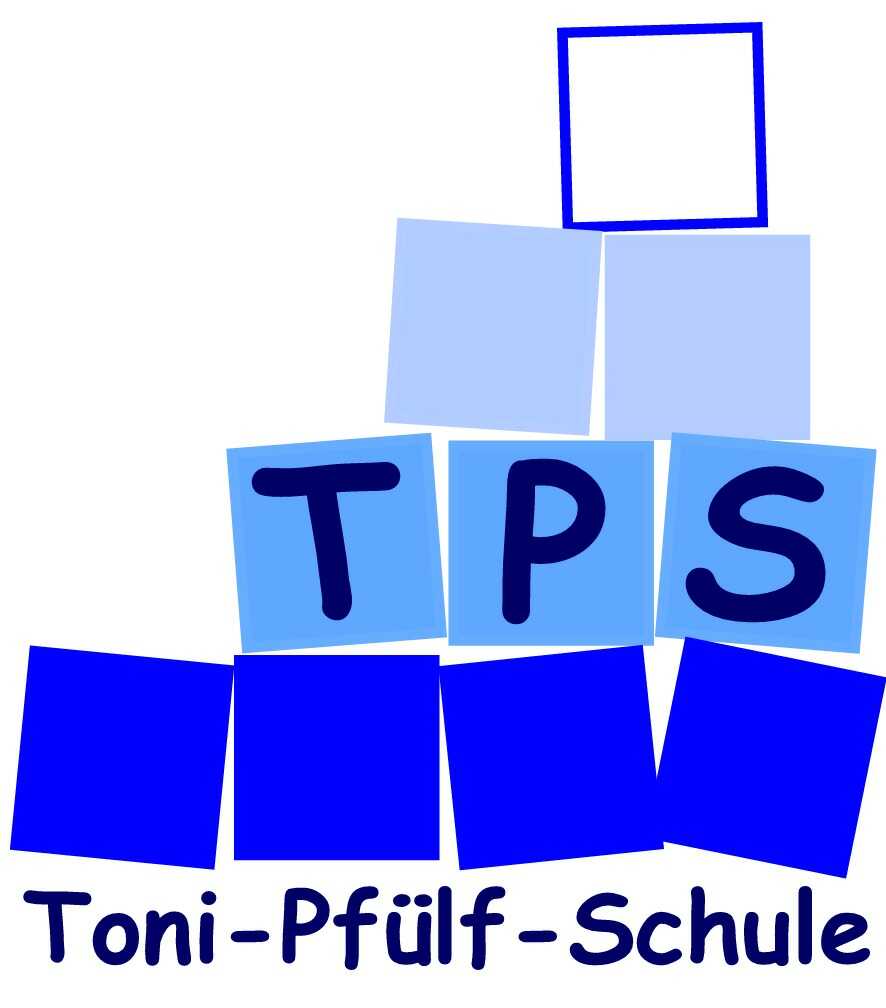 Mein Praktikumsbetrieb
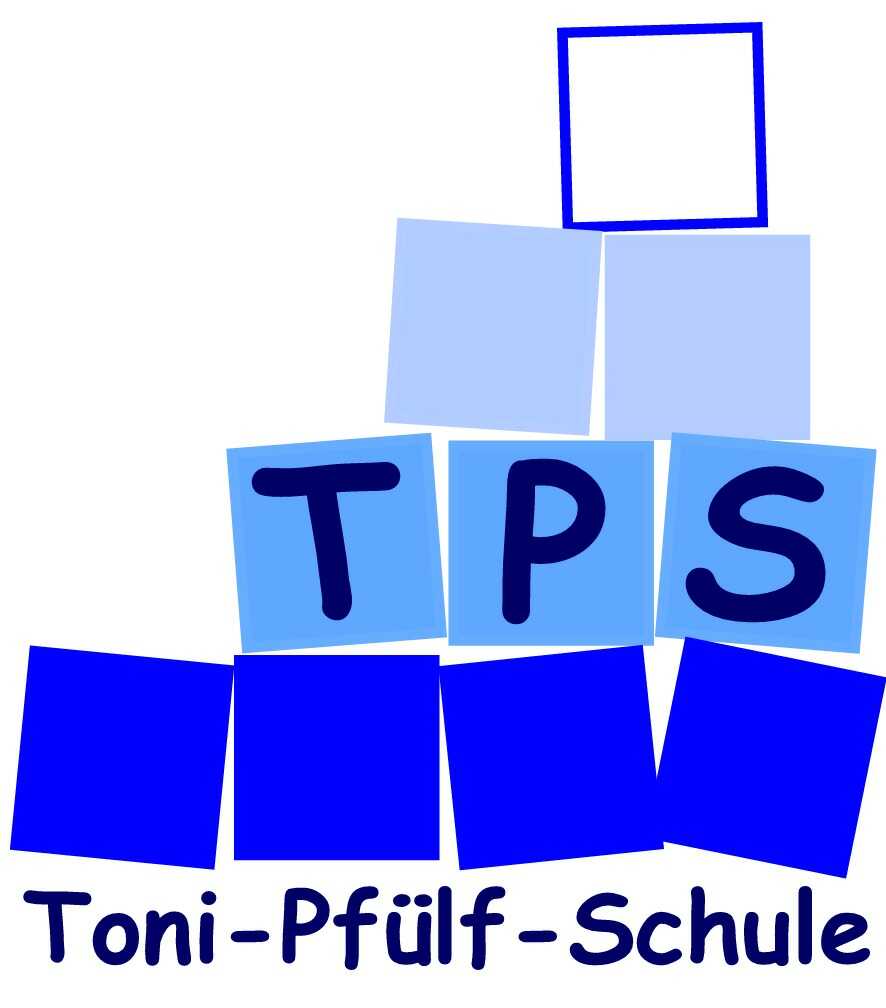 Mein Praktikumsberuf
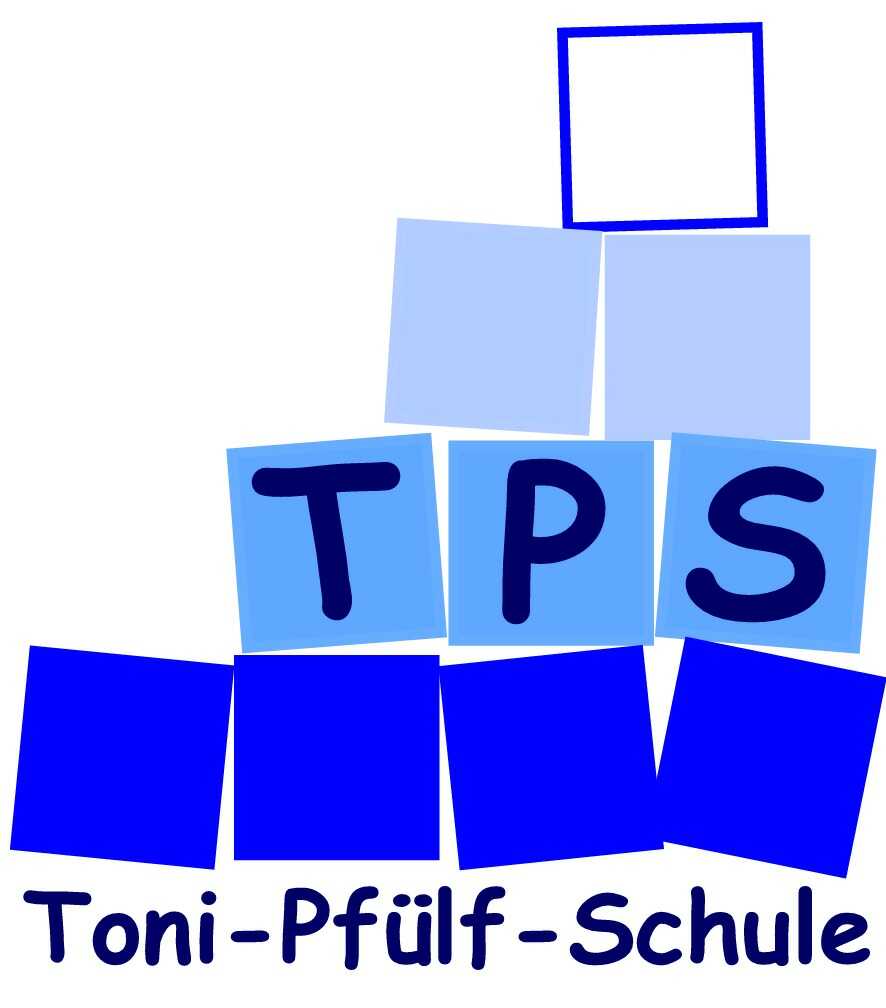 So sieht ein typischer Arbeitstag aus
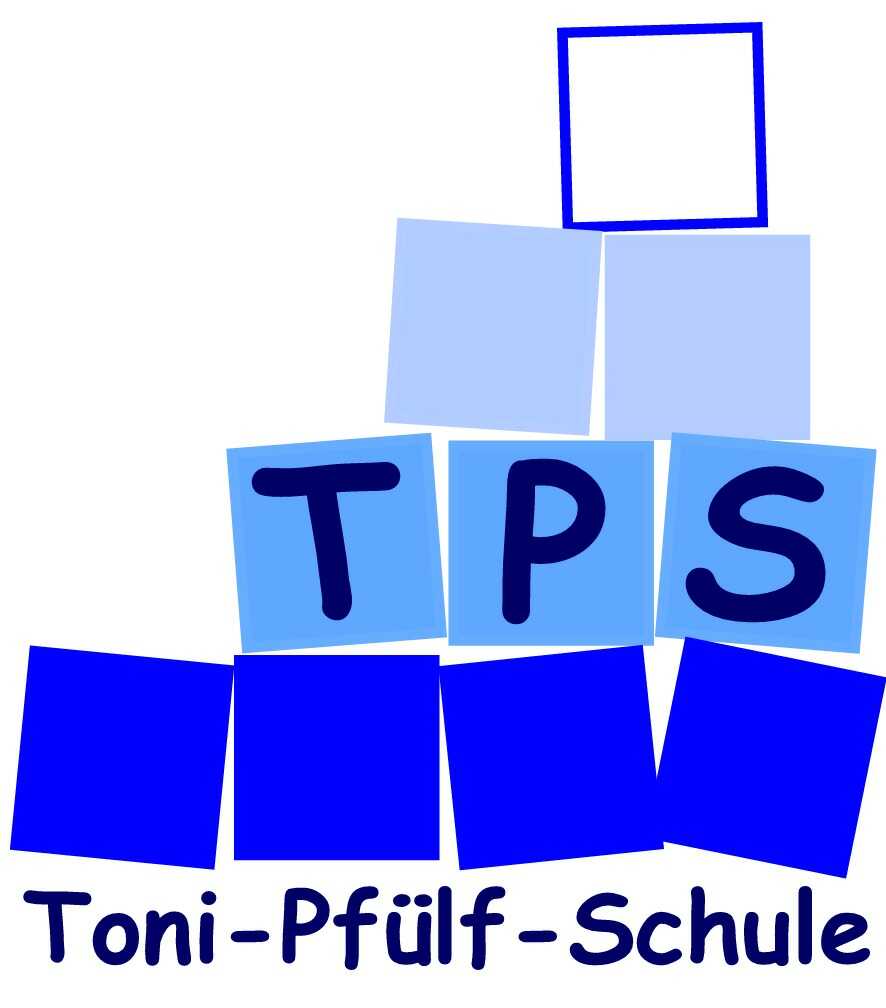 Das hat mir gut gefallen
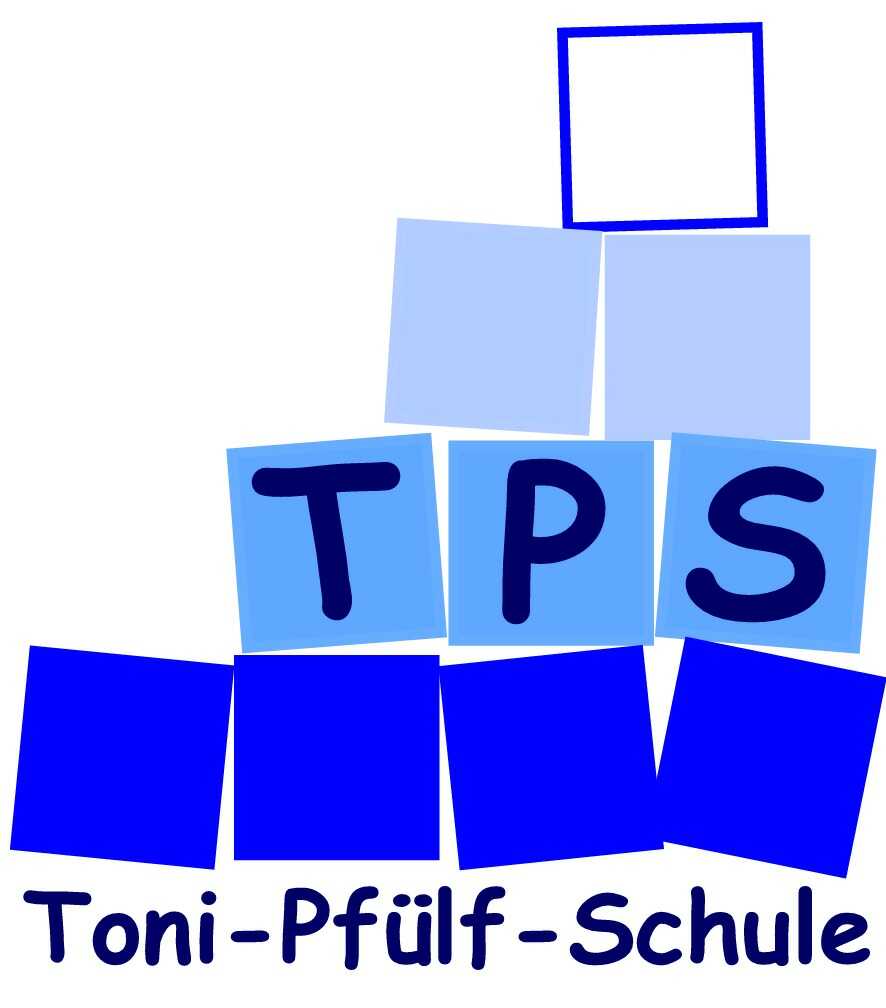 Das hat mir nicht so gut gefallen
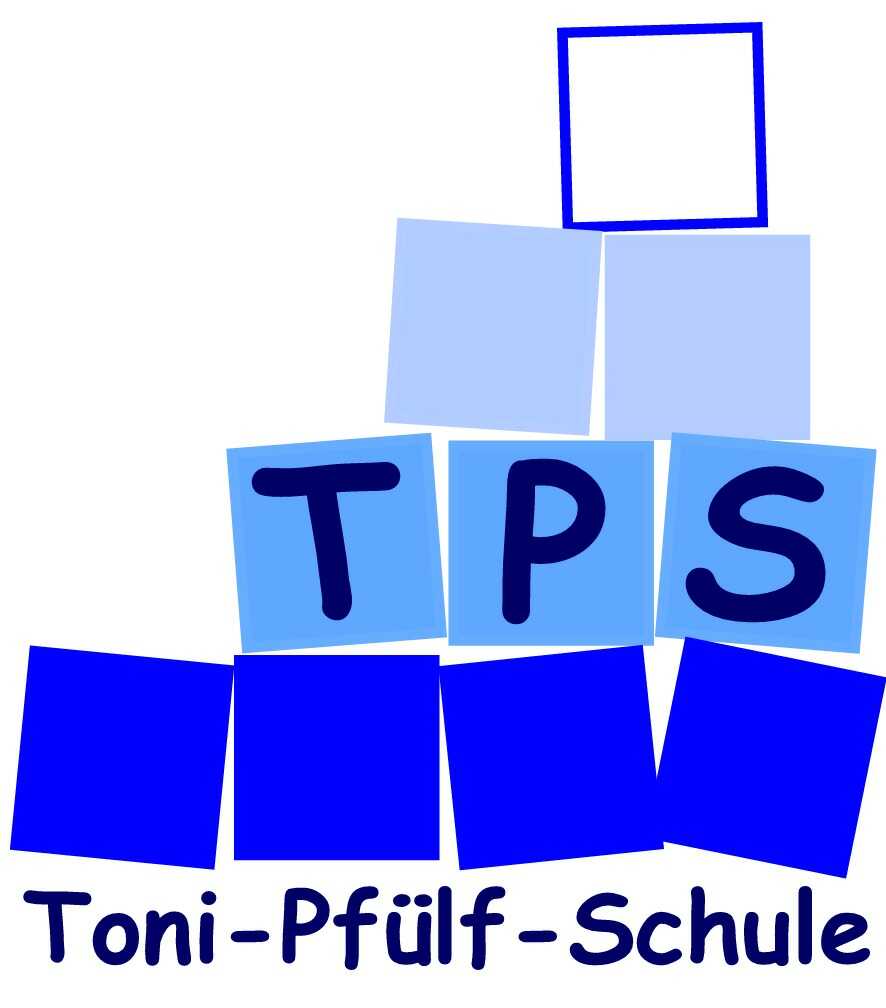 Fazit